ECN Writing Assessment Results AY20/21 - 21/22
Erik Huntsinger (PI), Voxi Amavilah, Susan Azimi-Thomas, Kathy Archer, Steve Kazarian
Summary of Study
Fall 2020: EMCC economics faculty were asked to collect their students’ essay assignments in both ECN211 and ECN212. Essay were anonymized.
Spring 2021: Faculty engage in inter-rater reliability training with each other
Summer 2021: Faculty assess five new essays. Improvements were suggested and implemented.
Summary of Study (continued)
Fall 2021: EMCC economics faculty were asked (again) to collect their students’ essay assignments in both ECN211 and ECN212. Essay were anonymized.
Spring 2022: Faculty assess five new essays (each). Meet to discuss and summarize results
Participants
Faculty - Steve Kazarian, Kathy Archer, Voxi Amavilah, Erik Huntsinger, Susie Azimi-Thomas
Number of Essays assessed 25 (5 each)
Areas of Assessment
Essays were assessed using the EMCC Writing Rubric, including all areas:
Results (spring 2021)
Assesors
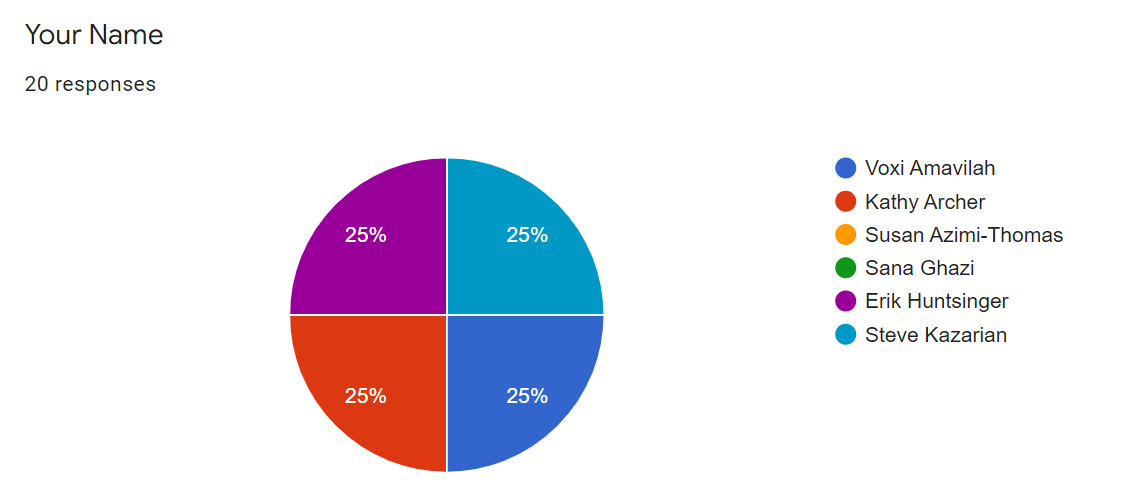 Four (of six) ECN faculty members assessing in spring 2021: Voxi Amavilah, Kathy Archer, Erik Huntsinger, and Steve Kazarian
Subject Matter
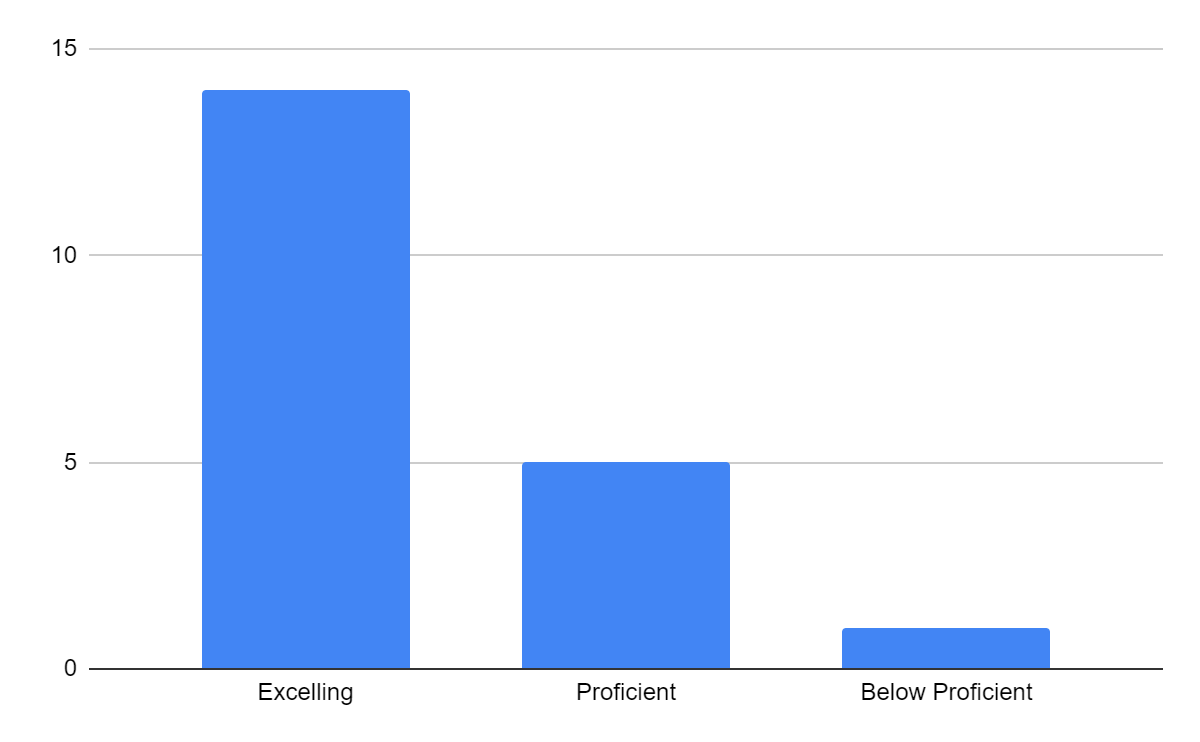 Focus/Main Idea/Thesis
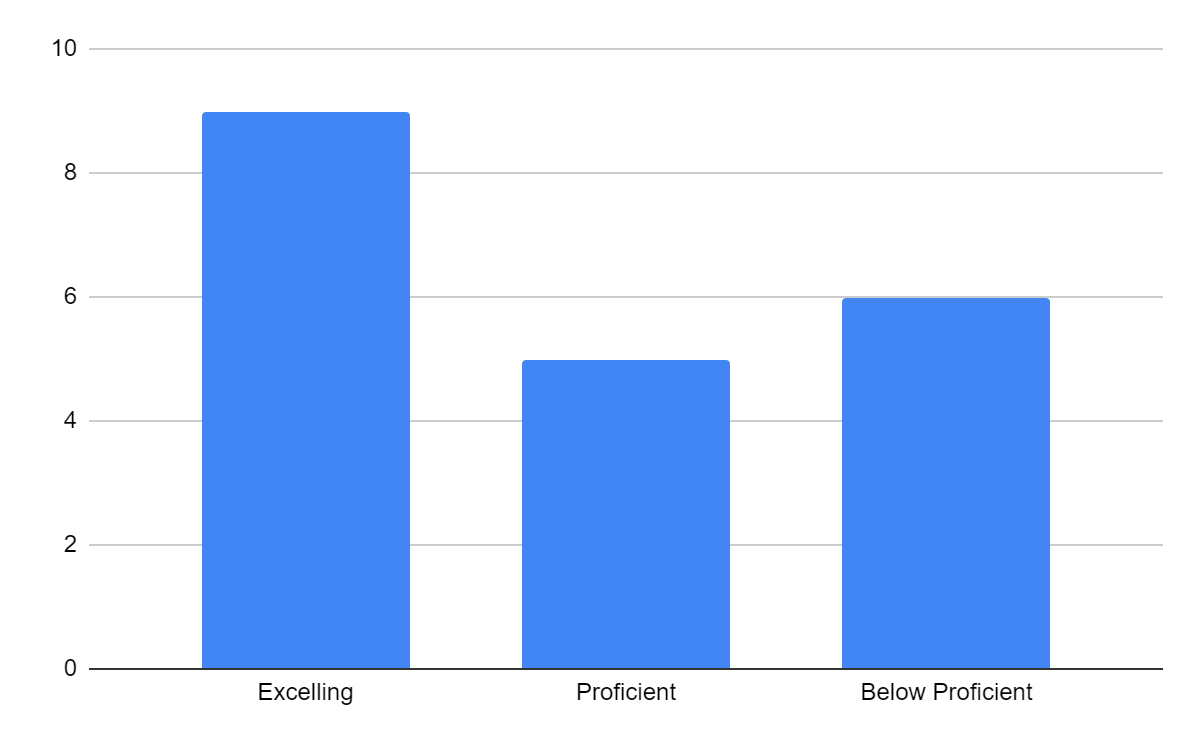 Support/Development
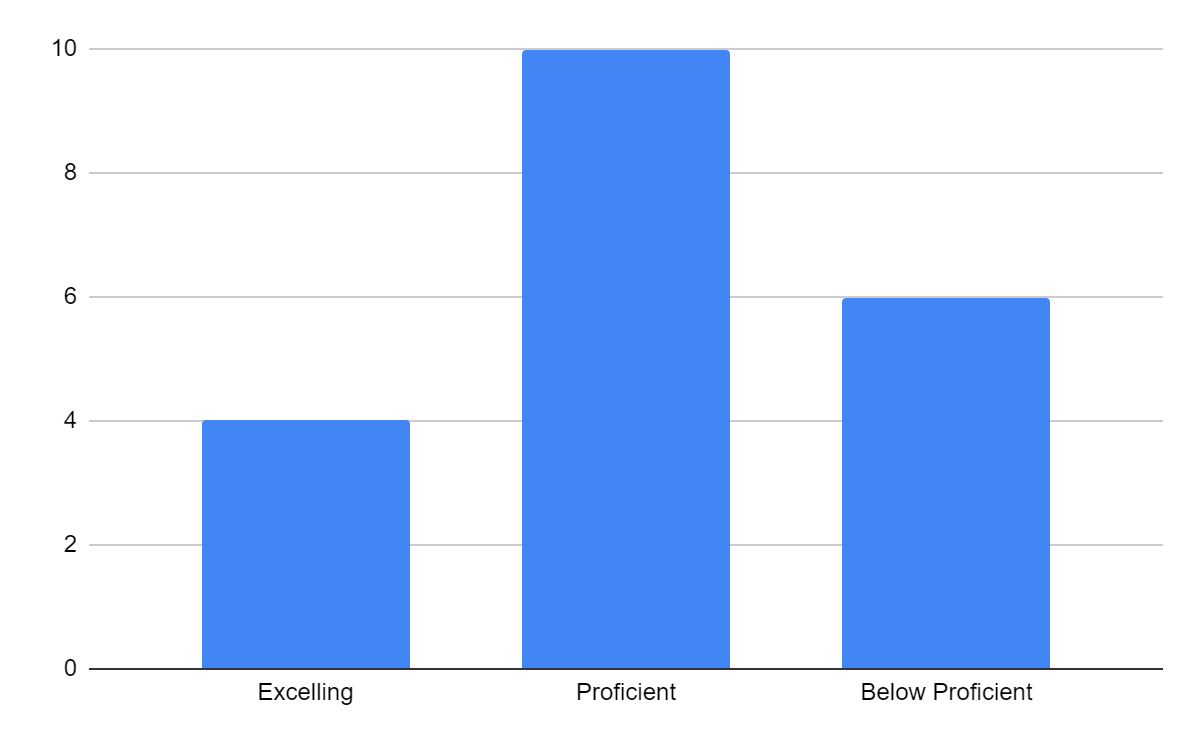 Organization
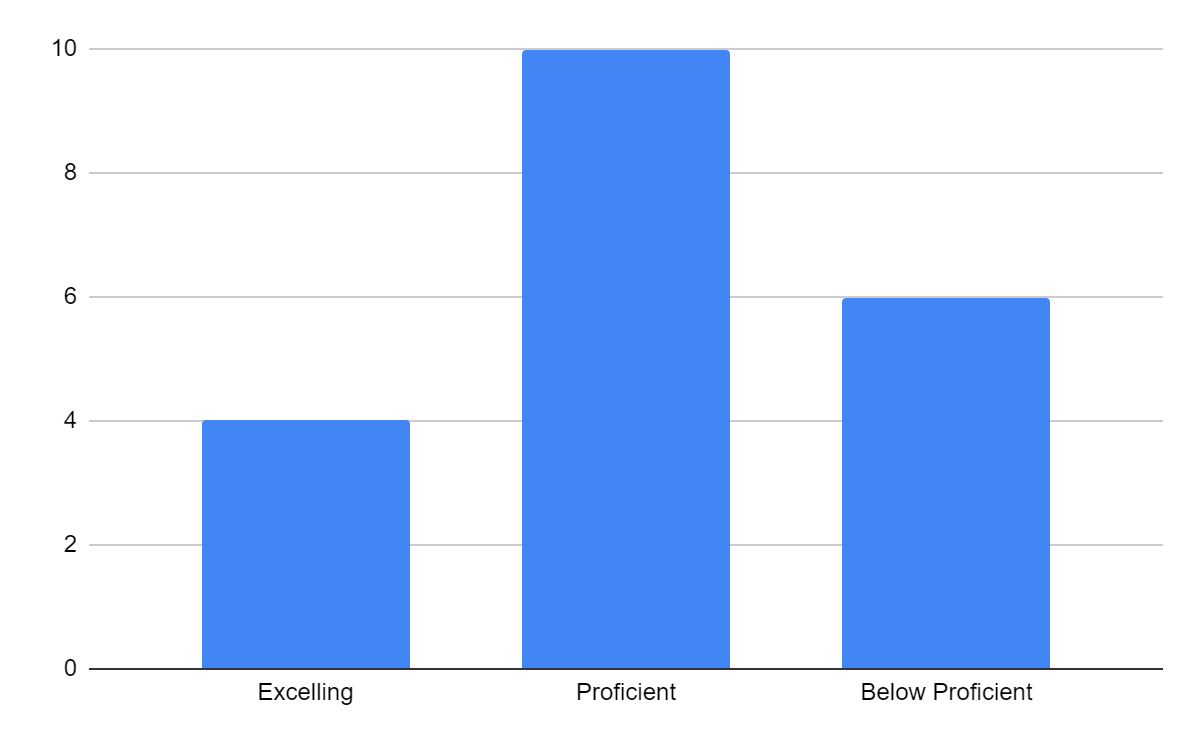 Language Use
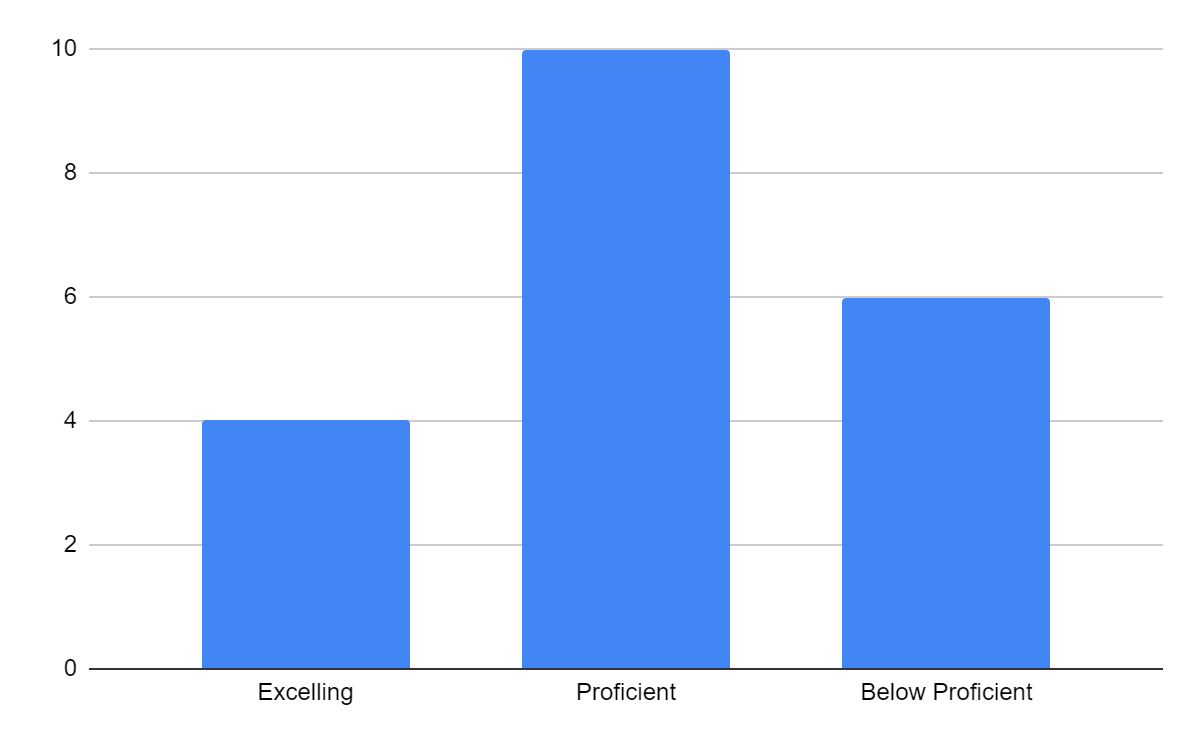 Format
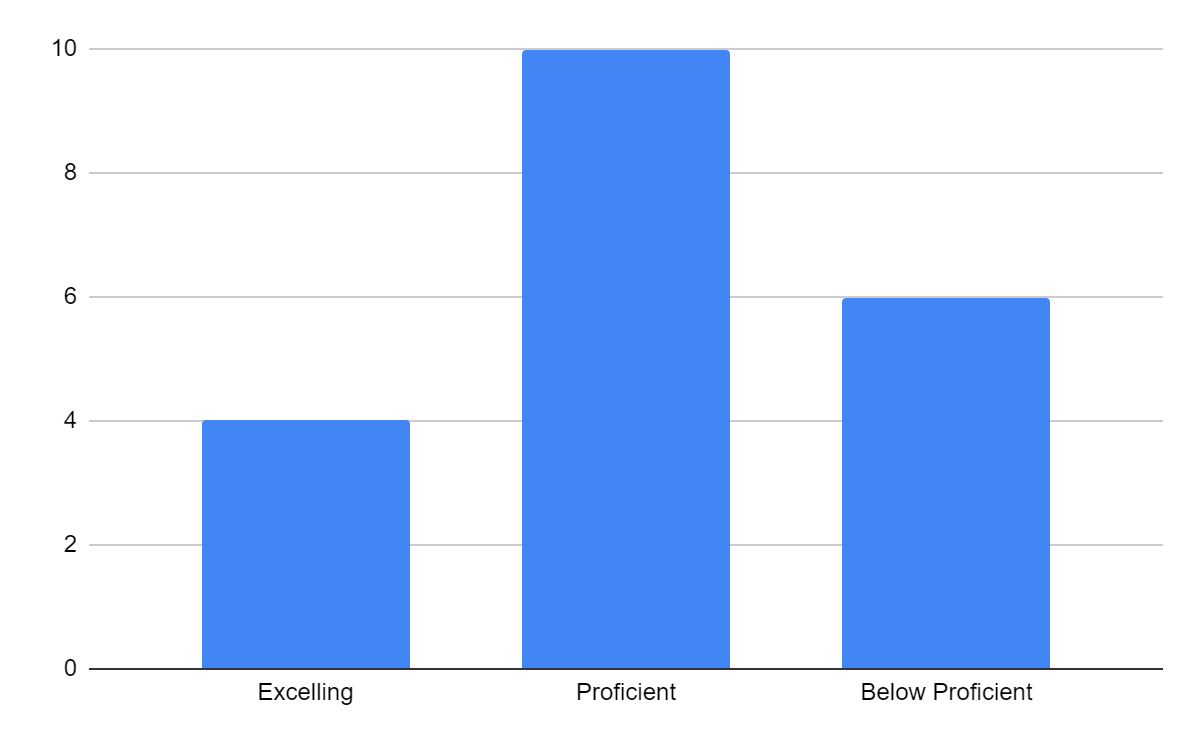 Citation
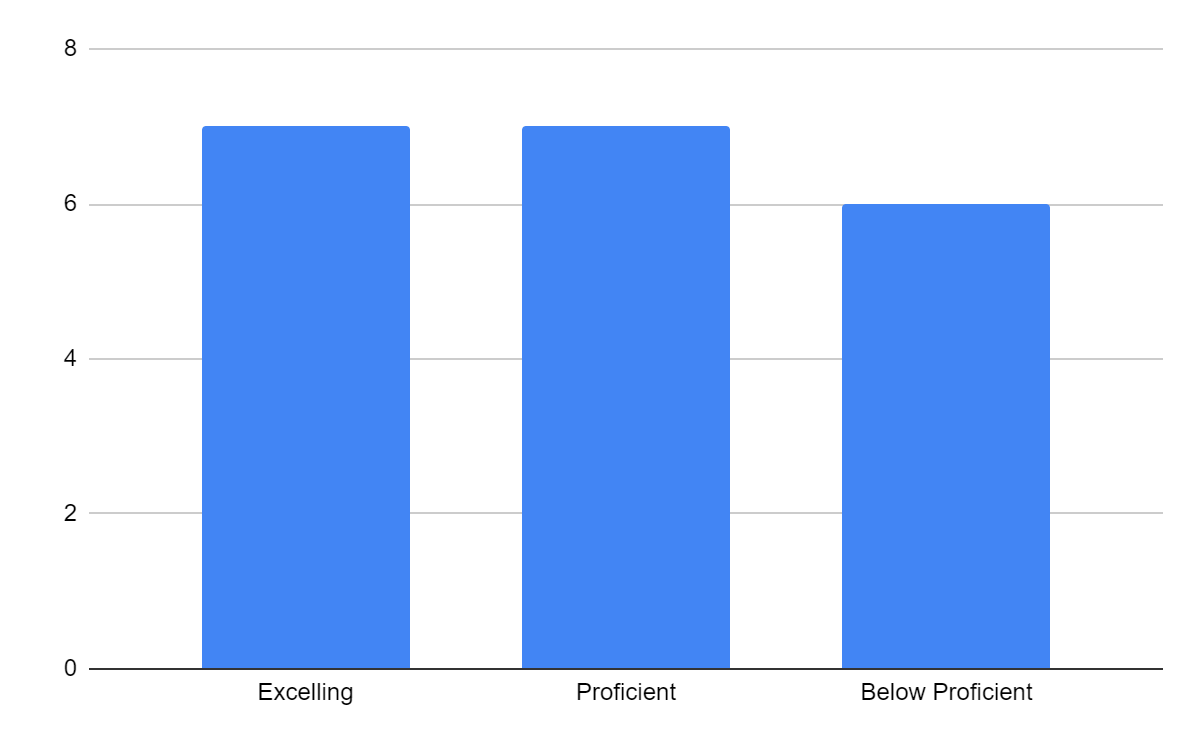 Mechanics
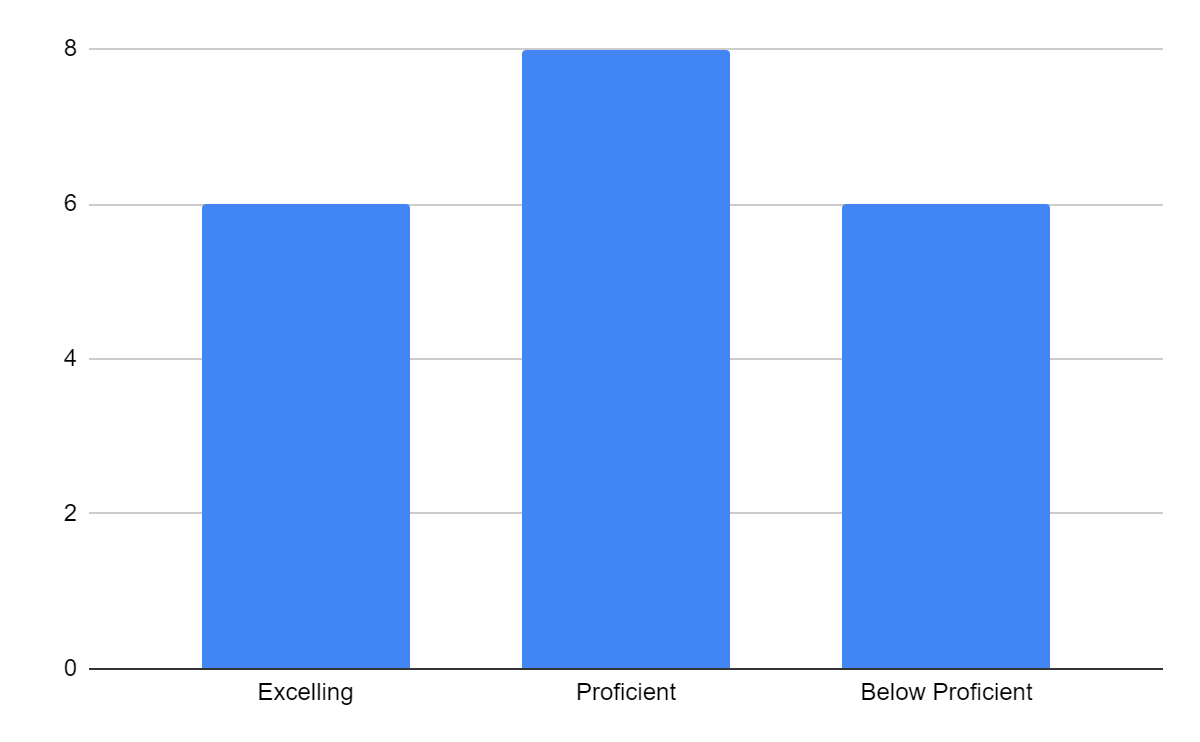 Summary
Except for Subject Matter (95%), all areas demonstrated a 70% proficiency rate or above
Bold indicates “excelling” was greater than or equal to “proficiency”
Observations (Spring 2021)
It appears from this sample that most students are reaching proficiency or higher in their essays
Only one (1) student scored “not proficient” in any category, Citation)
Subject Matter was clearly most strongly met
Improving success could mean less “approaching proficiency” but also more “excelling”
Recommendation (Summer 2021)
Support/development: Help students determine credible sources vs others (e.g., opinion pieces)
Organization/format: Include a template in the assignment to help students organize their thoughts.
Language Use/Mechanics: Require students to submit essay through Grammarly?
Citations - Create a Canvas page with citation resources for students to use if they want to
Rough draft vs. final draft assignments - Have students submit their rough draft so that we can give them feedback before its due
Implemented Changes (Fall 2021)
Add “Scholarly Sources and Why They Matter” Page (courtesy of Kathy Archer, ECN instructor) (Support/development)
ECN Template Added to assignment (Organization)
Implement ECN Library Search Video Quiz (Support/development)
Integrate Citation Resources page (Citation)
Changed “Librarian Check-in” assignment to “Library Citation Check” (Support/development)
Added “rough draft” between “outline” and “final draft” (overall)
Results (Spring 2022)
Subject Matter (Sp 21 vs. Sp 22)
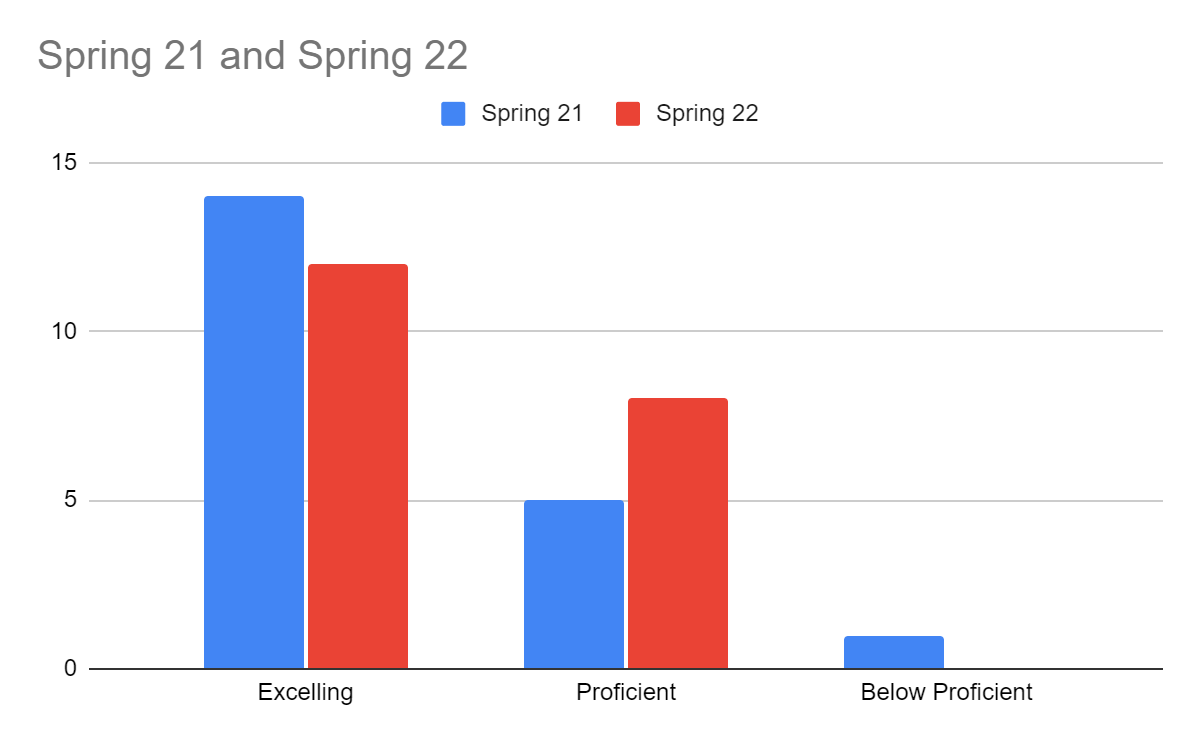 Nearly all students in both samples were proficient or above.
Focus/Main Idea/Thesis (Sp 21 vs. Sp 22)
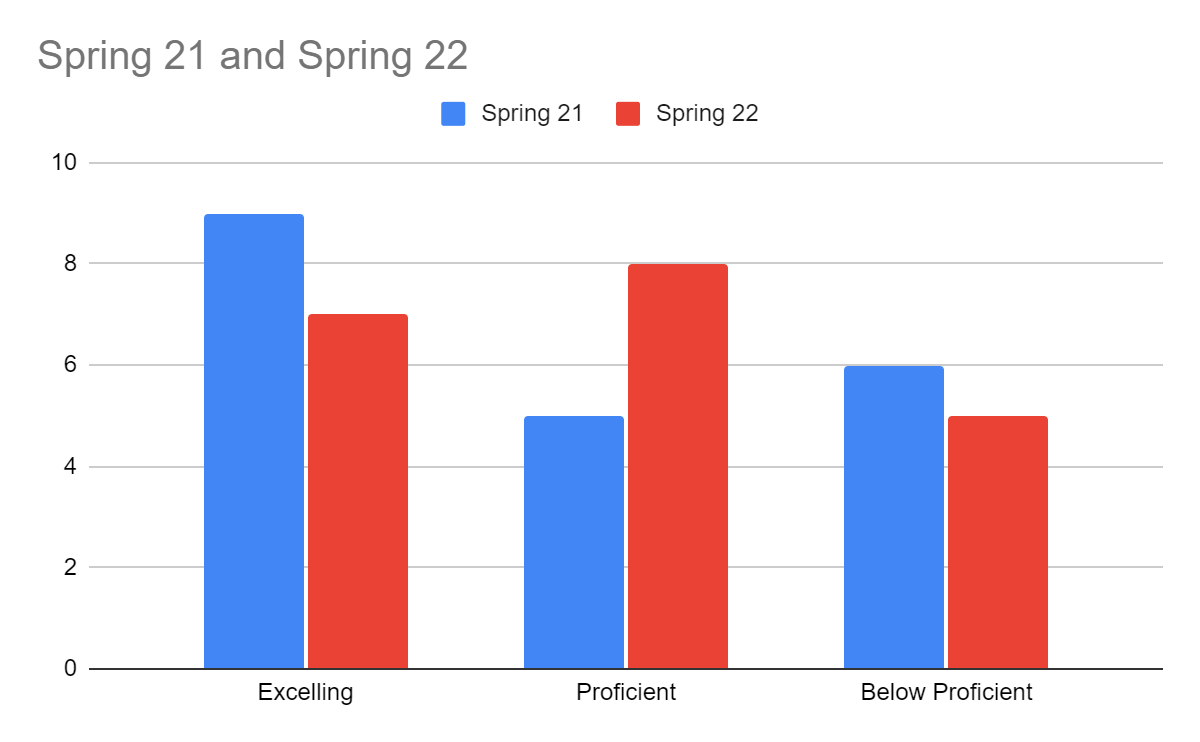 Nearly all students had the same level of proficiency or higher
Support/Development (Sp 21 vs. Sp 22)
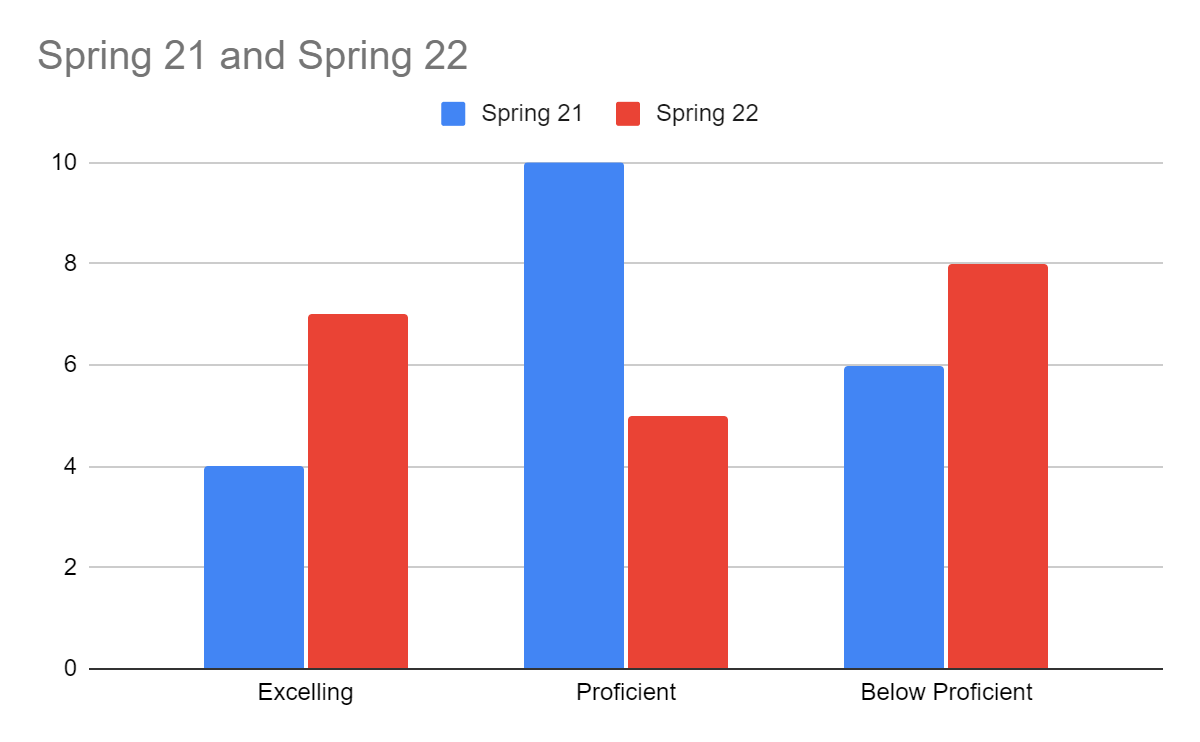 Though more students were excelling in sp 22, more also scored below proficiency
Organization (Sp 21 vs. Sp 22)
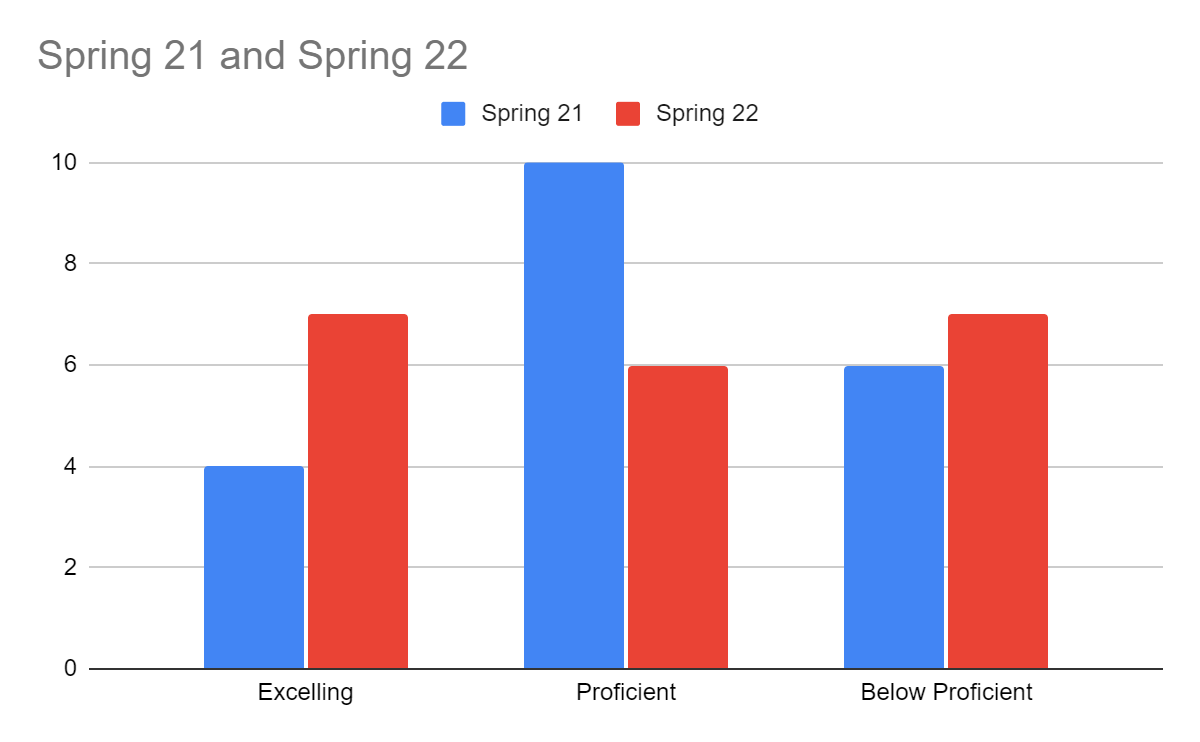 Though more students demonstrated excelling in organization, the number scoring below proficiency was largely unchanged
Language Use (Sp 21 vs. Sp 22)
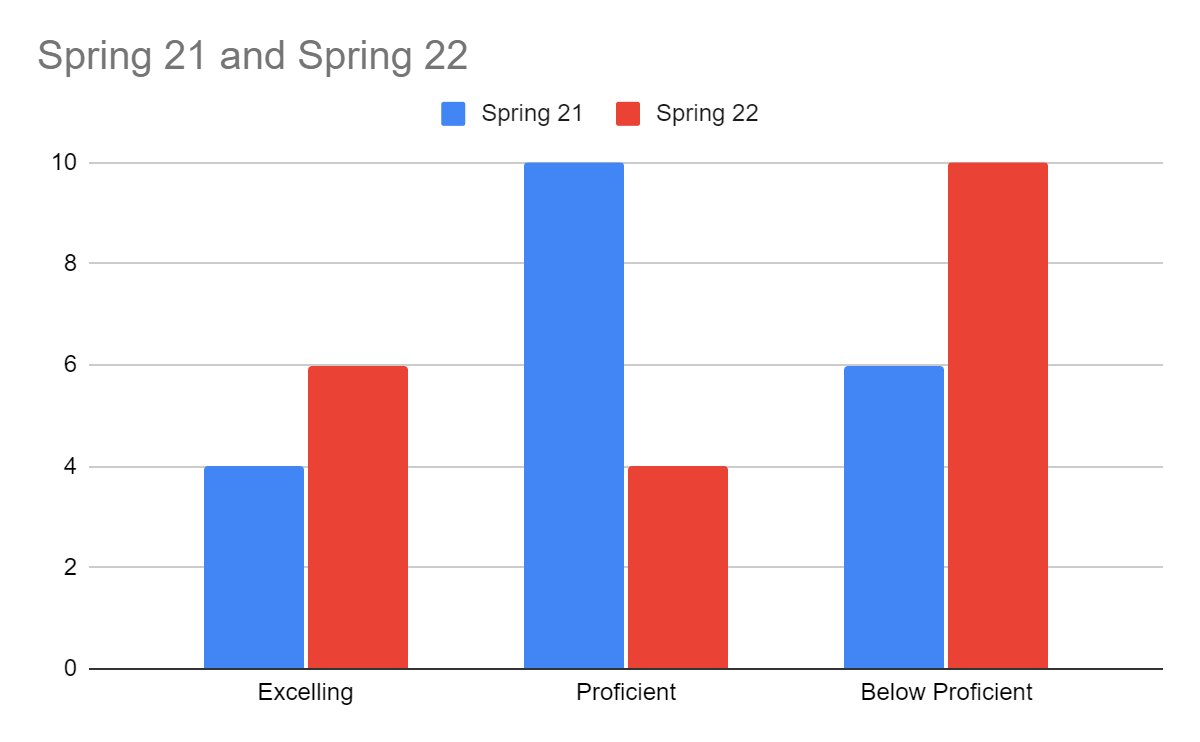 Though more students demonstrated excelling in language use, more students also demonstrated below proficiency
Format (Sp 21 vs. Sp 22)
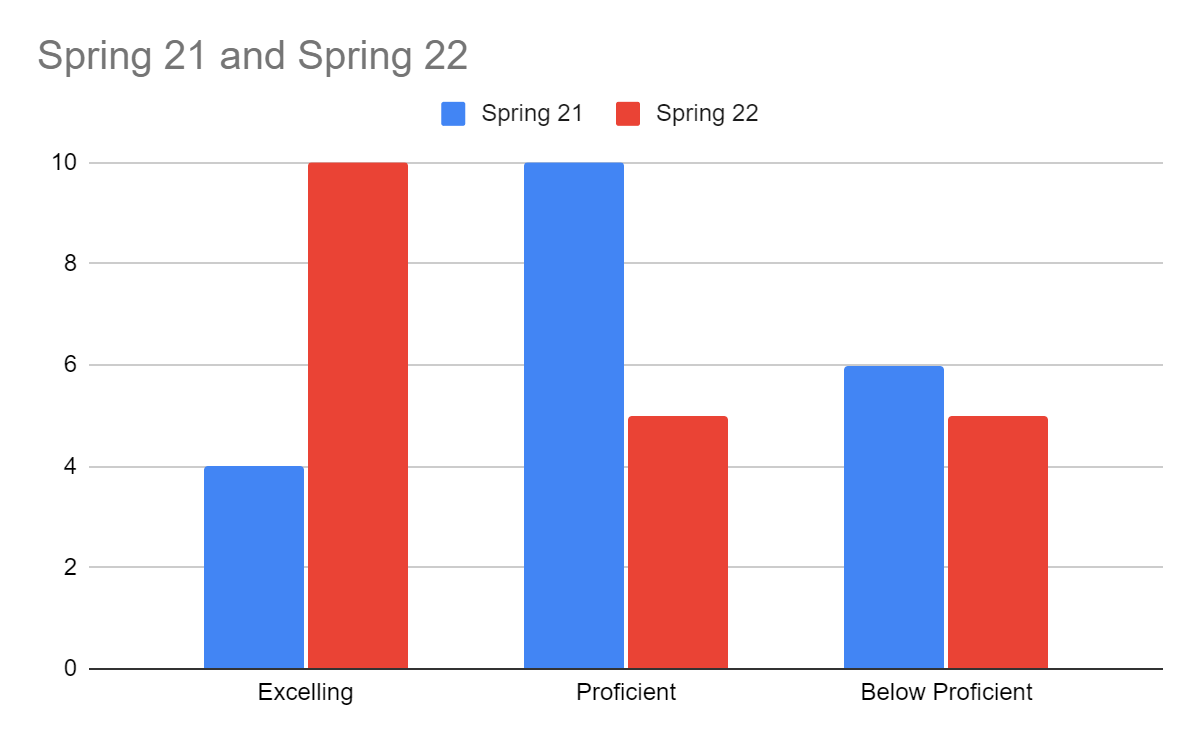 Many more students demonstrated excelling in format, with fewer “proficient” or “below proficient”
Citation (Sp 21 vs. Sp 22)
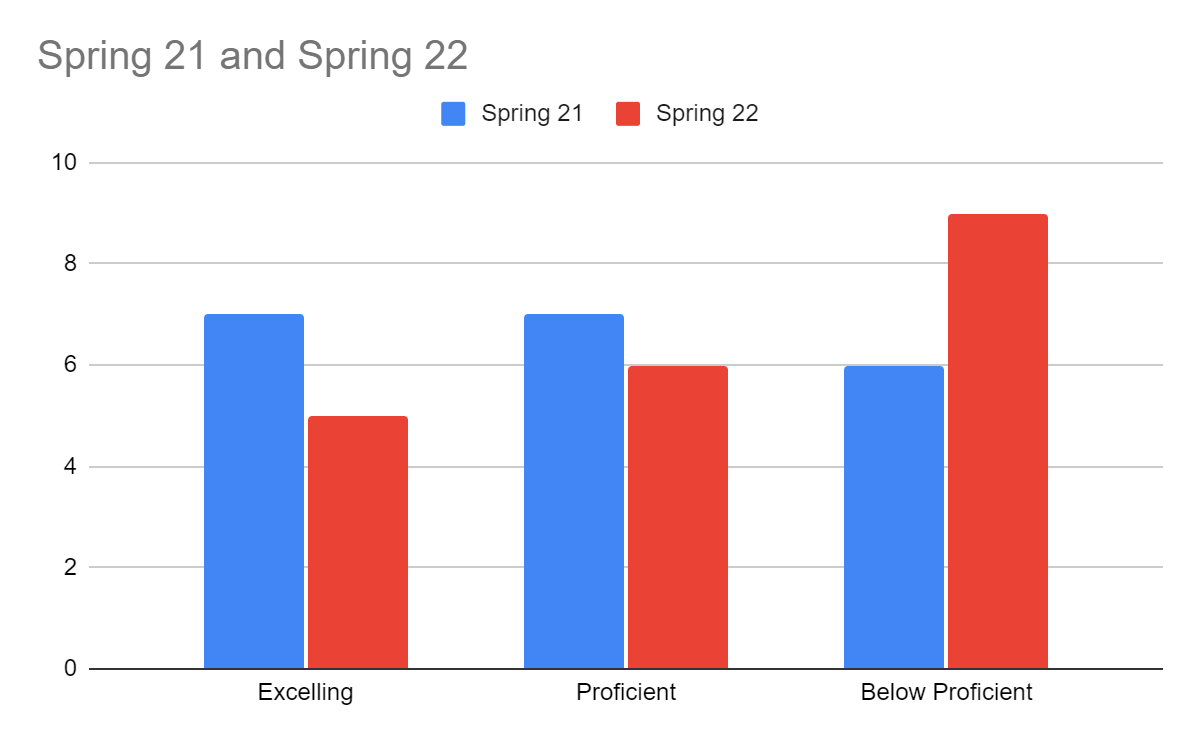 More students demonstrated below proficiency, with fewer excelling or proficient
Mechanics (Sp 21 vs. Sp 22)
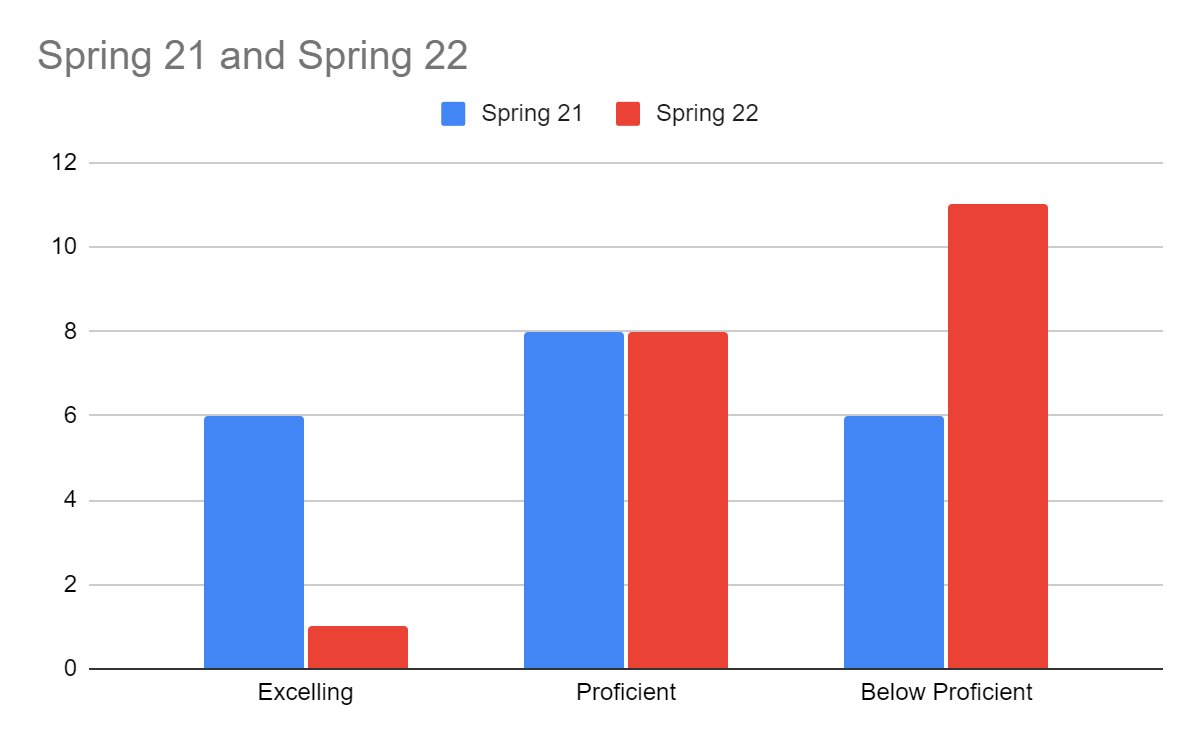 Much fewer students demonstrated excelling, while an identical increase in below proficiency
Observations (Sp21 vs. Sp22)
Though there were four (of six) ECN faculty members assessing in spring 2022, one assessor dropped out (Kathy Archer)  and another came in (Susan Thomas)

With different assessors, this adds variability to the scores
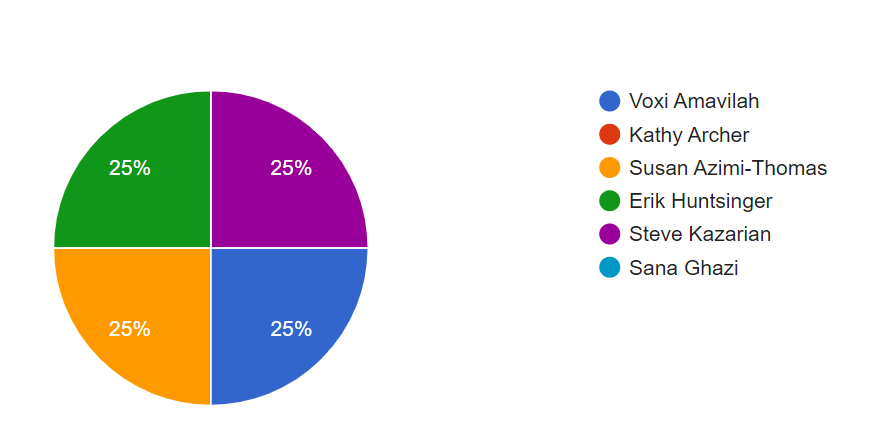 Recommendation Outcomes (Sp 21 vs Sp22)
Support/development: Mixed. Spring 2022 showed more excelling but also more below proficient. There may have been some mixed signals in this criterion regarding the quality of sources vs. the quantity of sources used in the paper to justify the points 
Organization/format: Mixed. Organization was roughly the same, but formatting was reported much higher.
Recommendation Outcomes (Sp 21 vs Sp22)
Language Use/Mechanics - Overall down.  Language use was mixed but mechanics got worse.  Perhaps use of Grammarly could help here.
Citations - Overall did not show much improvement, was generally down.
Rough draft vs. final draft assignments - Generally observed that there wasn’t much difference between these two for most students.  Recommend an intermediate reflection assignment for them to consider instructor feedback and how they will address the issues in the final draft
Overall Evaluation (Sp 21 vs Sp22)
Discussed how this process has made us more sensitive to the criteria in the rubric, and this may explain why some of the results have decreased from one year to the next
Having a formatted template helped the students structure their papers and should be continued
Overall Evaluation (Sp 21 vs Sp22)
Talk with Academic Success Center tutors on areas where we’re seeing students struggle
Explore how to submit a mechanics/grammar check before final draft (e.g., Grammarly); add this to the bottom of the rough draft
Creation of a thesis statement with submission of credible sources
Appendix
Raw Data of Study (sp 21)
Data Collection Form (sp 21)
Data: Inter-rater Reliability Study
EMCC Writing Rubric
Raw Data of Study - Sp 22
Data Collection Form (sp 22)